Image cleaning and moments reconstruction(for small pixels)
Tobias Jogler, Jon Dumm & Matthew Wood
Image cleaning
Image cleaning, ideally removes all pixels containing only noise from a shower image
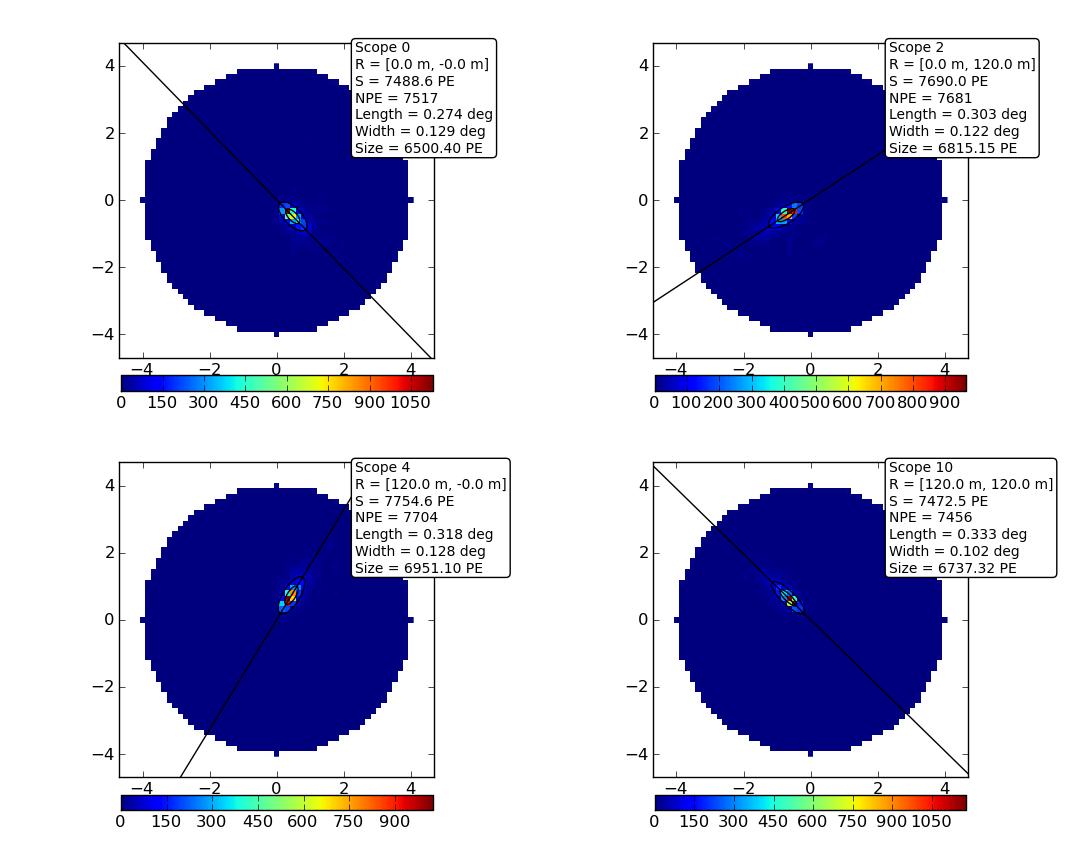 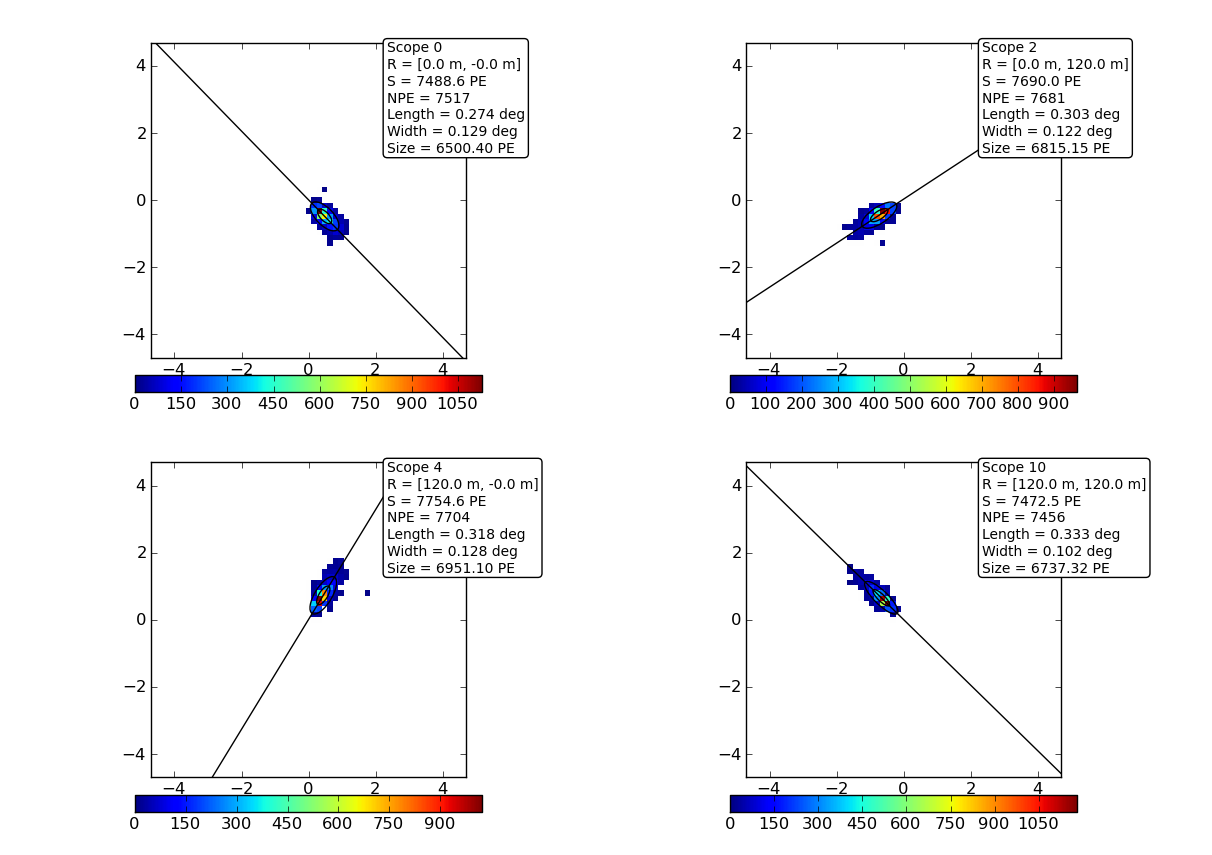 CTA-US meeting SLAC
02/24/2012
2
The cleaning algorithms
Pixel 0.16 deg
Pixel 0.02 deg
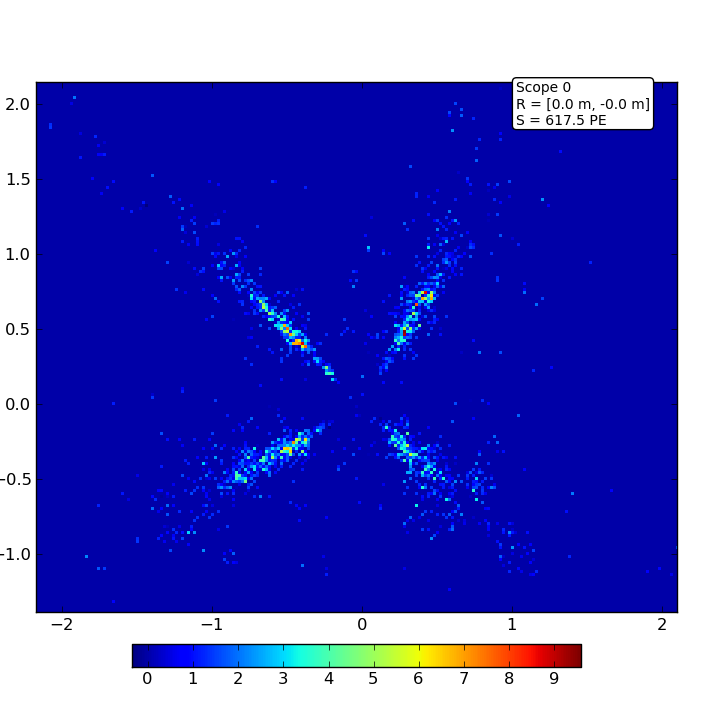 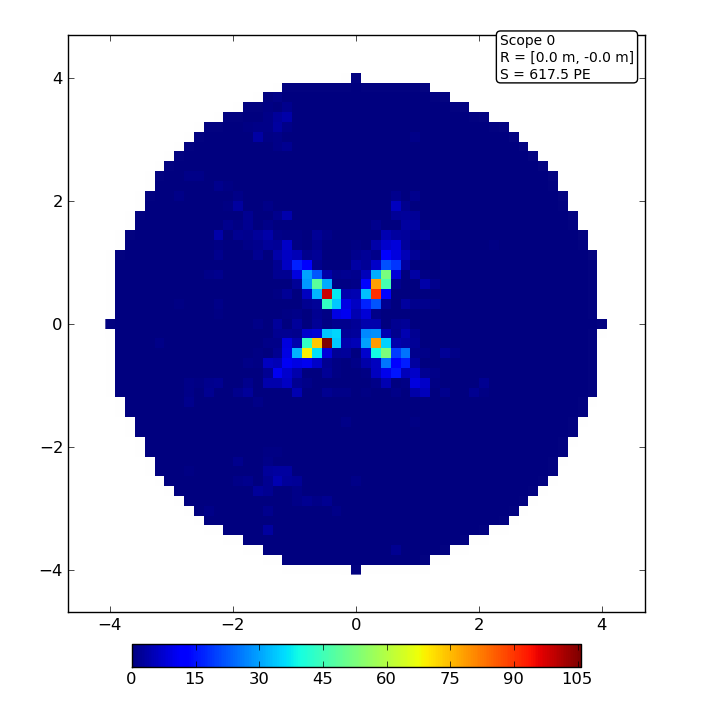 Use the photon density around a pixel to determine if it contains shower information
CTA-US meeting SLAC
02/24/2012
3
The cleaning algorithms
Aperture cleaning:
Sums the weighted charge of all pixels inside a ring 
Accounts for pixel fractions
CTA-US meeting SLAC
02/24/2012
4
The cleaning algorithm II
Gaussian Cleaning :
Integrates the weighted charge of all pixels inside a gaussian
Accounts for pixel fractions
Might preserve hadronic subshowers in the image
CTA-US meeting SLAC
02/24/2012
5
Test  Telescope Array
61 MSTs with 120 m spacing
Tested only gamma-rays

Schwarzschild-Couder Telescope
Small pixels: 0.06 deg diameter and psf 0.02 deg (SCT)

Davis-Cotton Telescope
Large pixels: 0.16 deg diameter and psf 0.08 deg (DCT)

Optimizing the angular resolution by tuning the image cleaning		Equal to optimizing point source sensitivity
CTA-US meeting SLAC
02/24/2012
6
Aperture Cleaning
Search for best cleaning density
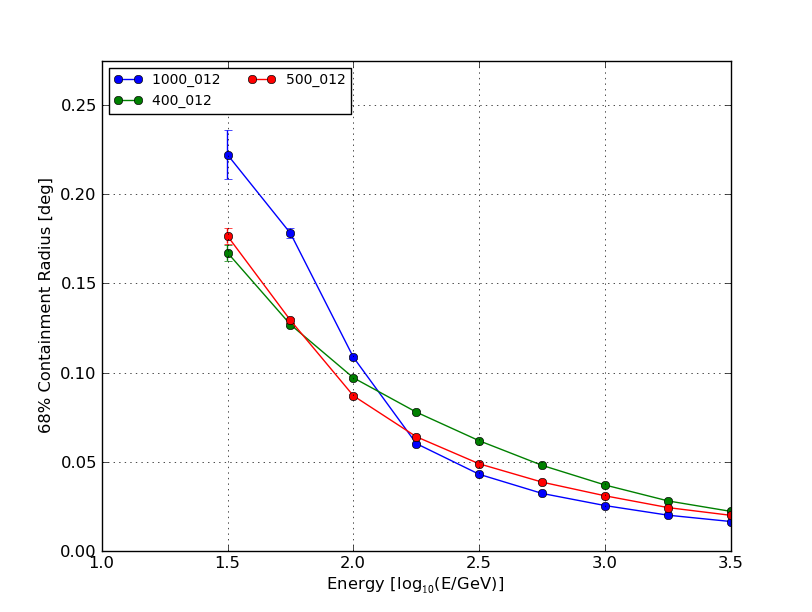 CD 1000 phe/deg2
CD 500 phe/deg2
CD 400 phe/deg2
Cleaning density must be function of energy (~ image intensity)
CTA-US meeting SLAC
02/24/2012
7
Aperture Cleaning
Search for best cleaning radius
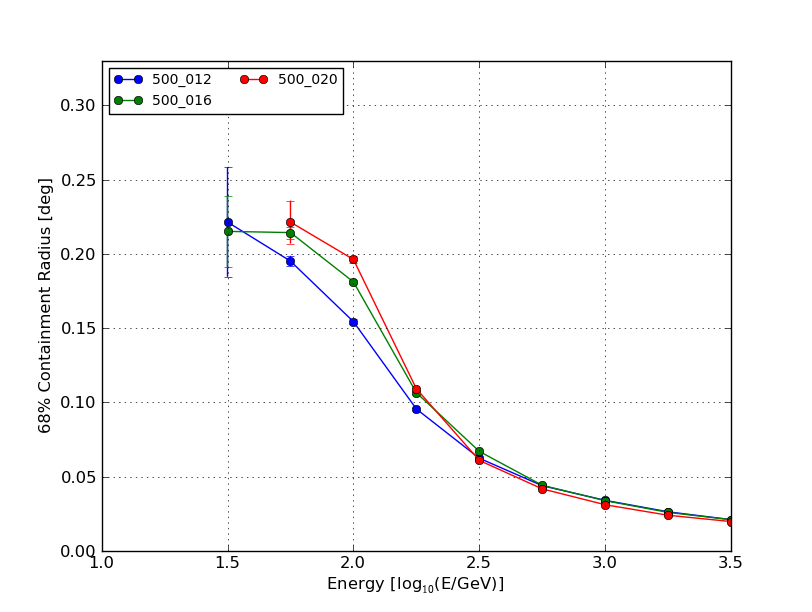 CR 0.12 deg
CR 0.16 deg
CR 0.20 deg
Cleaning radius of 0.12 degseems to be the best
CTA-US meeting SLAC
02/24/2012
8
Gauss Cleaning
Scanning cleaning density parameter
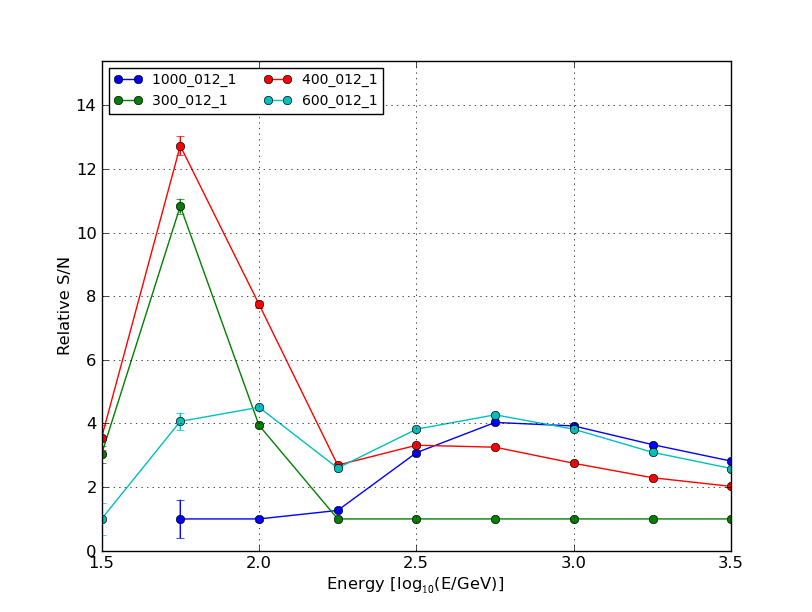 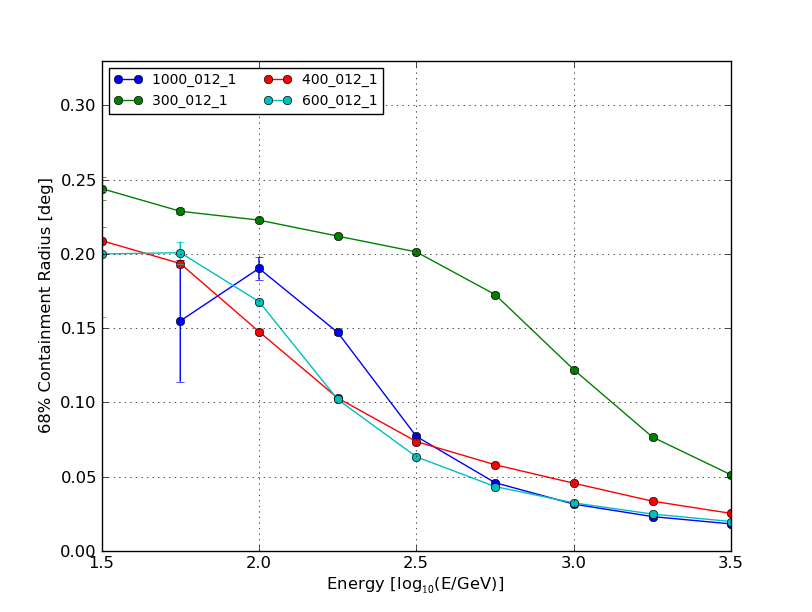 Pixel 0.16 deg
CD 1000
CD 600
CD 400
CD 300
Pixel 0.16 deg
CD 1000
CD 600
CD 400
CD 300
To get optimal performance in the whole energy range the cleaning must be a function of energy (~ image intensity)
CTA-US meeting SLAC
02/24/2012
9
Comparison
Model improves by a 
Factor of 2 @ E > 1 TeV

Low energies: Softer cleaning required
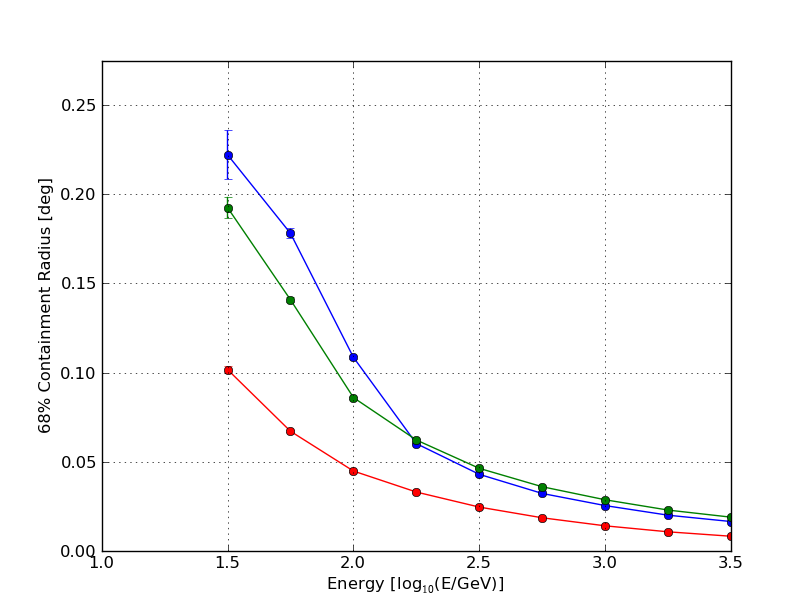 Model reconstruction
CD 600 phe/deg2
CD 1000 phe/deg2
CTA-US meeting SLAC
02/24/2012
10
Comparison
Model improves by a 
Factor of 2 @ E > 1 TeV

Low energies: Softer cleaning required
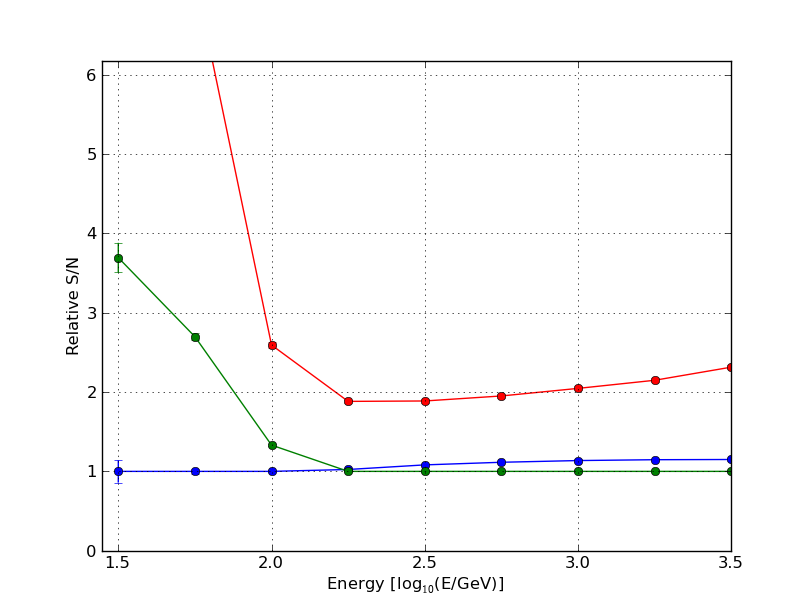 Model reconstruction
CD 600 phe/deg2
CD 1000 phe/deg2
CTA-US meeting SLAC
02/24/2012
11
Future Improvements
Implementing cleaning strength depending on the image intensityRequires two cleaning procedures
Find optimal cleaning parameters for gamma/hadron separation
Implement the new cleaning methods in the CTA-EU framework to cross check our results and produce a comparison sensitivity curve
CTA-US meeting SLAC
02/24/2012
12